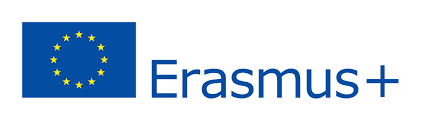 PLAY  WITH  ME AND TEACH  ME
Poland –Turkey- Cyprus –Italy- Spain
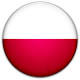 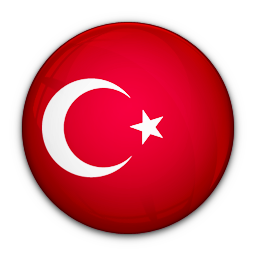 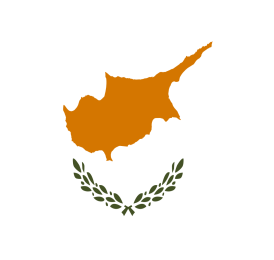 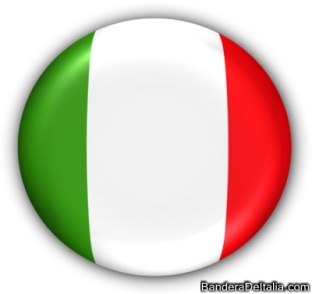 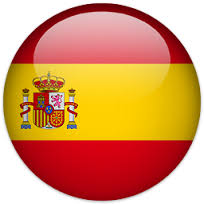 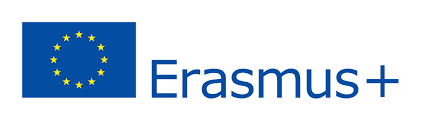 Game:
NAME THE GROUP
GAME :              Name the group

AIM:                  To engage the students  in communicative activities 
                          to develop  the oral skill.

PROCEDURE:  Break the students into small groups.. 
                          Tell  the students they are going to see in every slideshare  a few                   	        images and they have something in commom. 
                          They have some minutes  to guess the theme  of the group of                	        pictures. 
	        After time has passed, one speaker from each  group, will give  	        the answer.
	        Encourage  the pupils to  use the language  written  on the 	  	        board.
                           Example:  It could be…   , I think they are….
                           Give a point  to every group that was correct.
                           Repeat this process for the other series of  photo and  at the end 	        find out  who the winner is.
Look at these pictures for one minute 
What do they have in common?
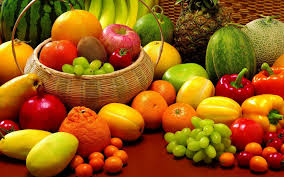 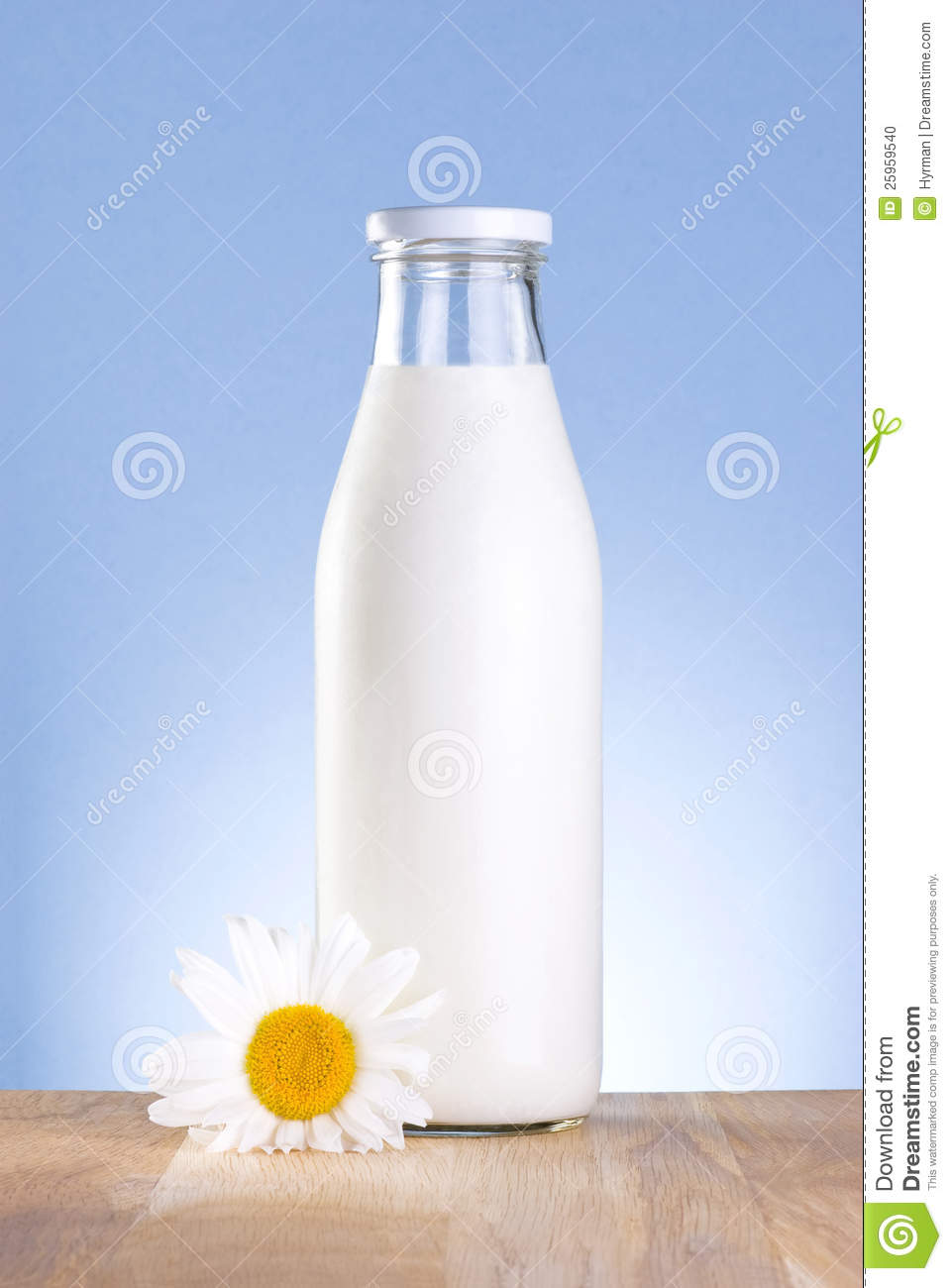 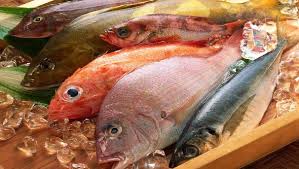 They are healthy food
Look at these pictures for one minute 
What do they have in common?
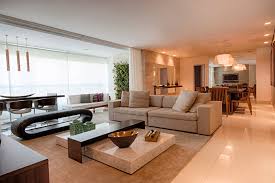 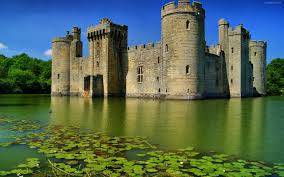 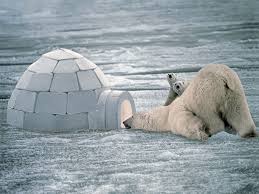 They are different types of houses
Look at these pictures for one minute 
What do they have in common?
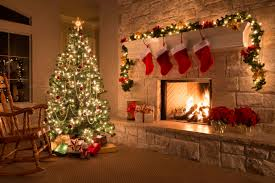 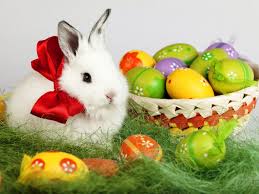 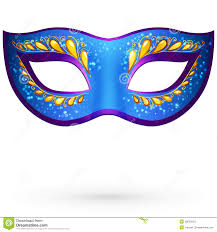 They are festivals
Look at these pictures for one minute 
What do they have in common?
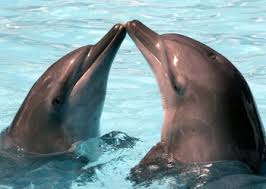 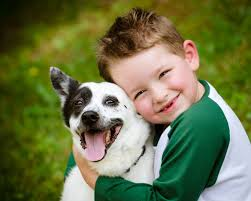 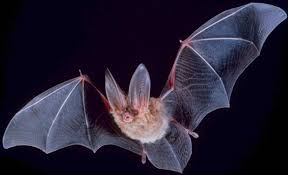 They are mammals
Look at these pictures for one minute 
What do they have in common?
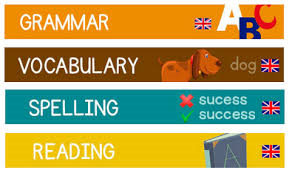 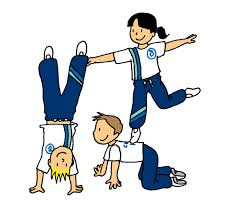 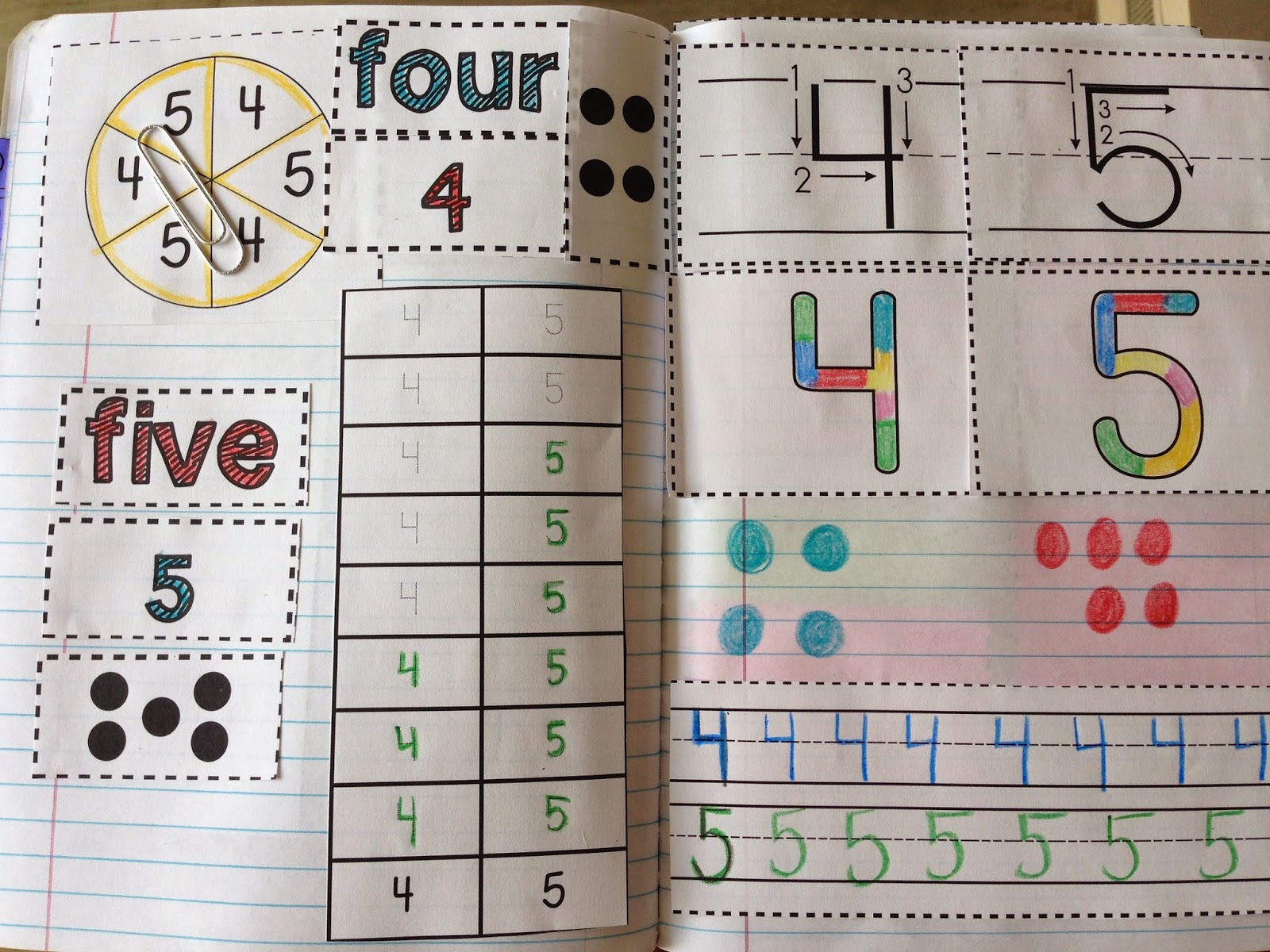 They are school subjects
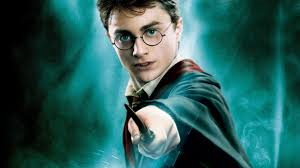 Look at these pictures for one minute 
What do they have in common?
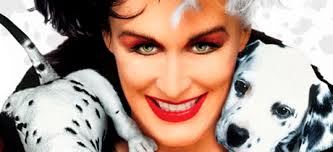 They are film       characters
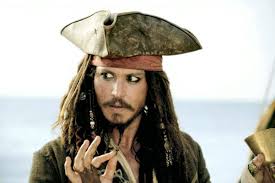 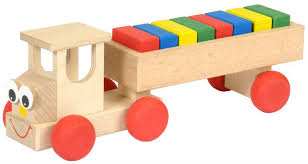 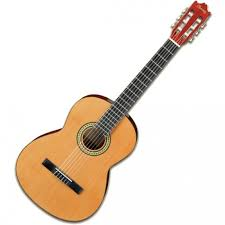 Look at these pictures for one minute 
What do they have in common?
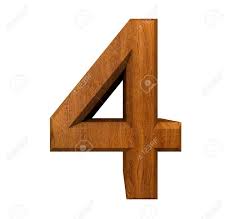 They are made of  wood
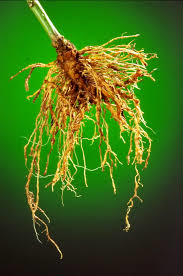 Look at these pictures for one minute 
What do they have in common?
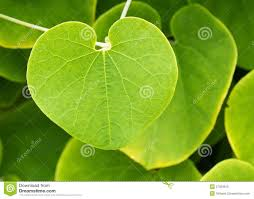 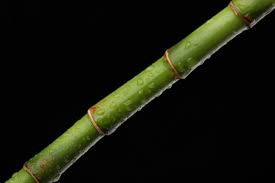 They are different parts of a plant
Look at these pictures for one minute 
What do they have in common?
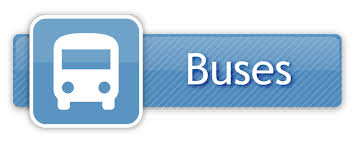 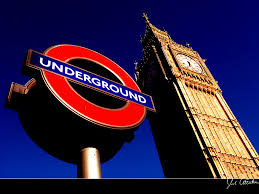 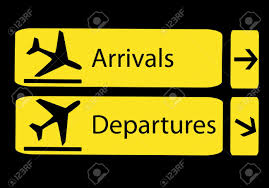 They are different types of transports
Look at these pictures for one minute 
What do they have in common?
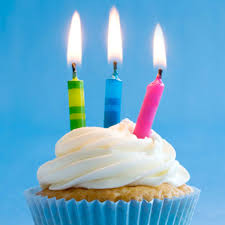 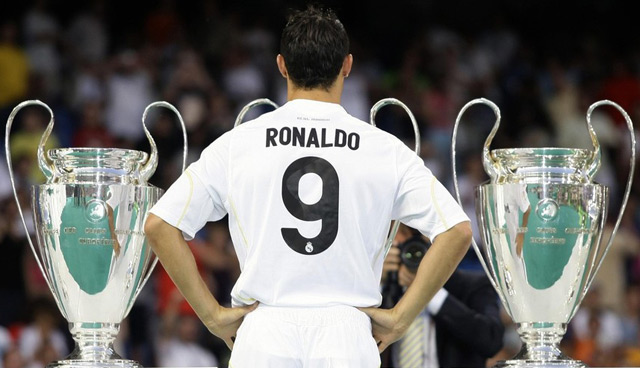 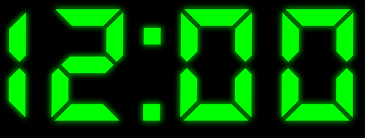 They are a multiple number of three
SCORE:

 9-10        Points                 EXCELLENT
   7-8        Points                 VERY GOOD
   5-6        Points                 GOOD
   0-5        Points                 YOU NEED IMPROVE
THANKS!
Any questions?
Mª Angeles Peña
CEIP José Rodriguez Cruz 
06220 Villafranca de los Barros
Badajoz